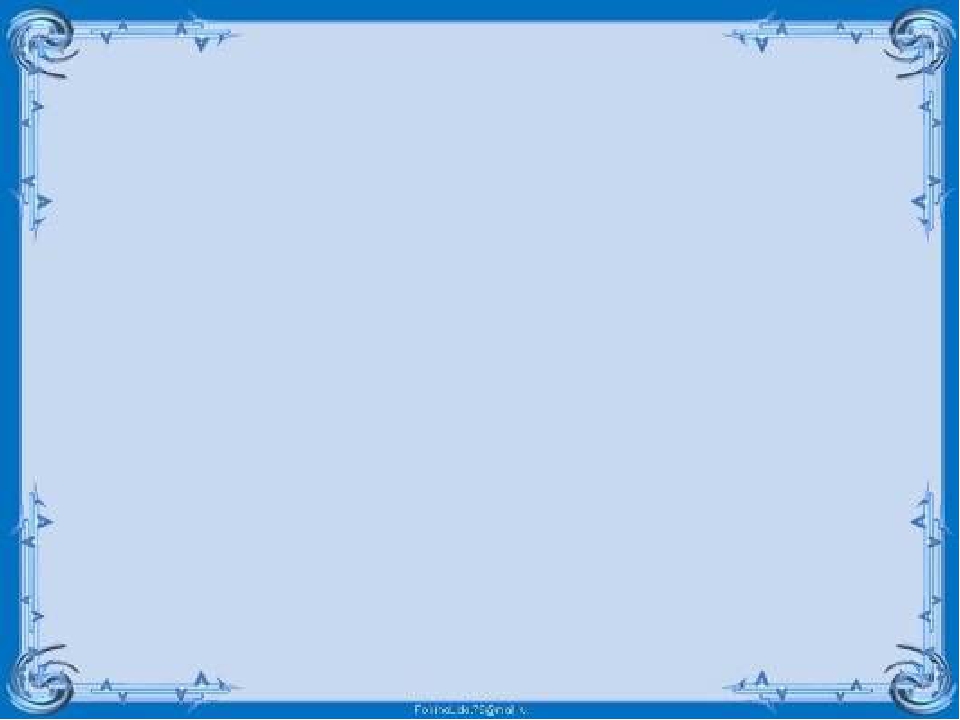 «Использование словесных игр по речевому развитию для дошкольников»

МК ДОУ д/с «Ласточка»
Выполнила воспитатель 1 категории Тимофеева Т.Н.


с. Кыштовка 2022г
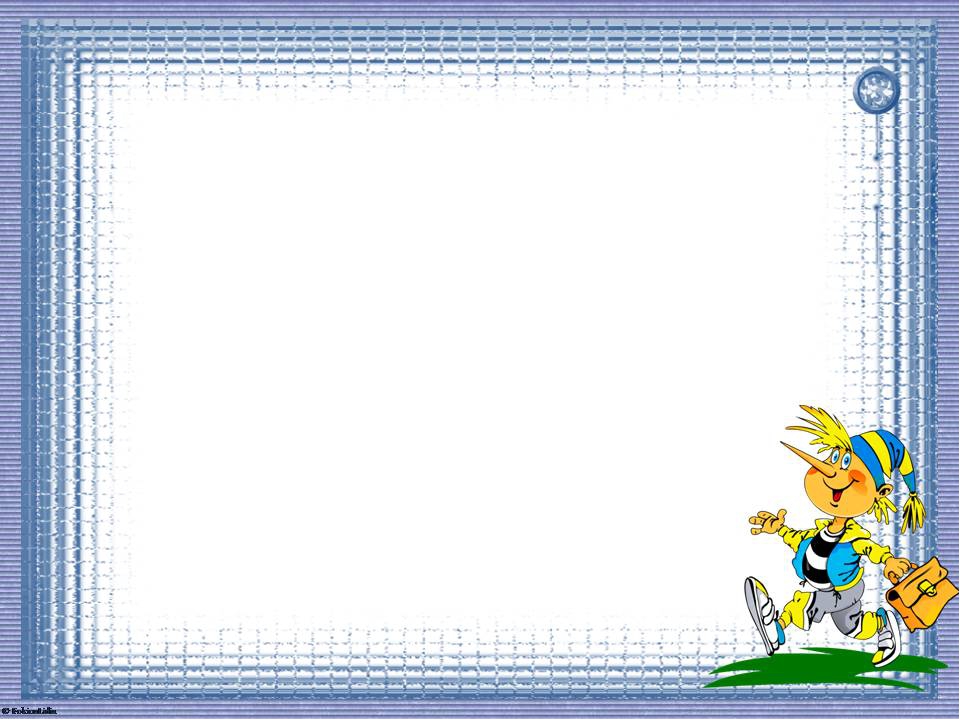 Хорошая речь – важное условие развития личности ребёнка. Чем богаче и правильнее у ребёнка речь, тем легче высказывать ему свои мысли, тем шире его возможности в познании окружающего мира, содержательнее и полноценнее отношения со сверстниками и взрослыми, тем активнее осуществляется его психическое развитие. Но речь ребёнка не является врождённой функцией. Она развивается постепенно, вместе с его ростом и развитием. Речь необходимо формировать и развивать в комплексе с общим развитием ребёнка. Гораздо успешнее это осуществлять, используя игры. Так как в дошкольном возрасте игровая деятельность является ведущей.
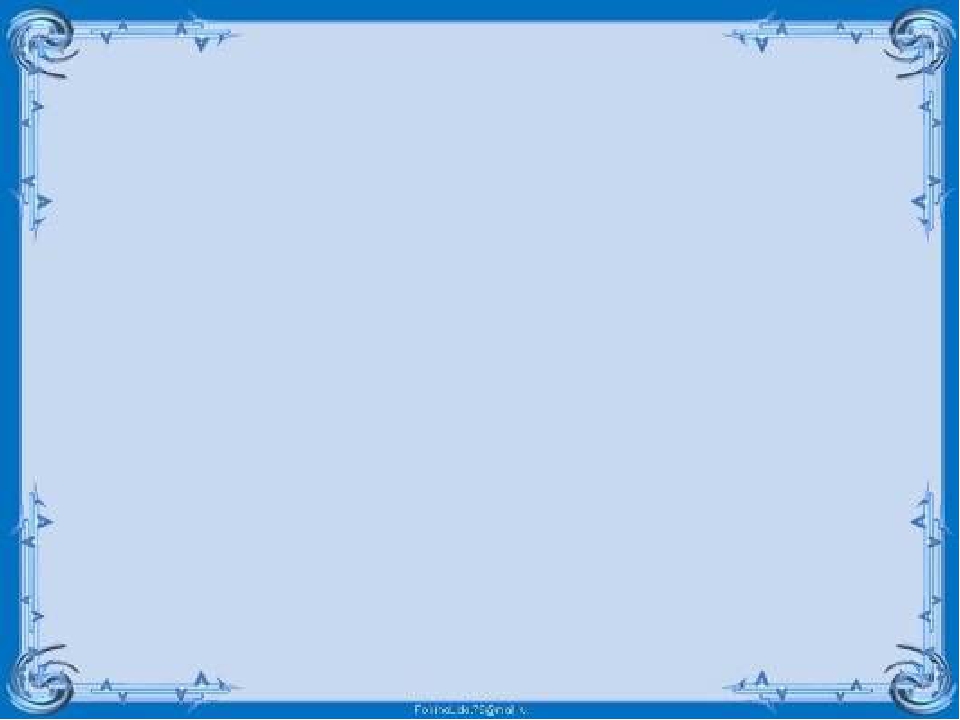 Наша задача, как воспитателей — помочь детям осмыслить их речевую практику, чтобы на этой основе пойти вперед во владении умением общаться. Важно обеспечить организацию активной речевой деятельности дошкольников.
Любые человеческие способности, в том числе и речевые, совершенствуются только в практической деятельности. Поэтому необходимо постараться постоянно поддерживать в ребёнке интерес к речи и всячески поощрять его желание говорить самому.
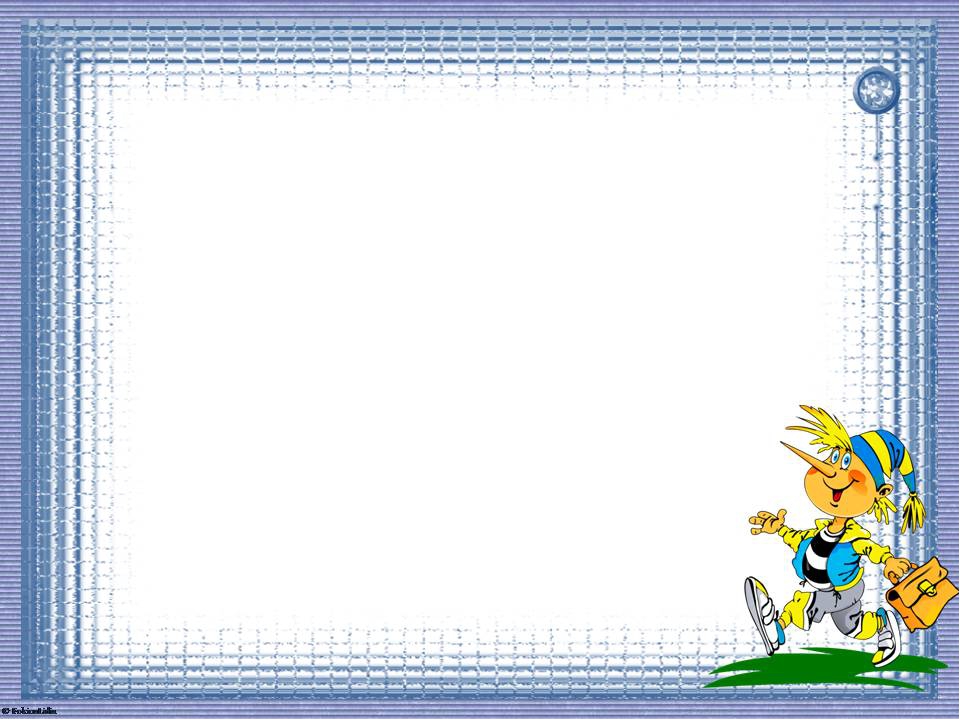 Культура речевого поведения — проявление общей культуры человека. Выполнение речевых упражнений, решение языковых задач предполагает не только воспитание культуры речи, но и активизацию мышления ребёнка, развитие у него наблюдательности, внимания, памяти и, самое главное, - развитие природного языкового чутья.
Для удобства использования словесных игр в педагогическом процессе их условно можно объединить в четыре группы. Вторую группу составляют игры, используемые для развития у детей умения сравнивать, сопоставлять, делать правильные умозаключения: "Похож – не похож", "Кто больше заметит небылиц?". В первую из них входят игры, с помощью которых формируют умение выделять существенные признаки предметов, явлений: "Отгадай-ка?", "Магазин", "Да – нет" и др.
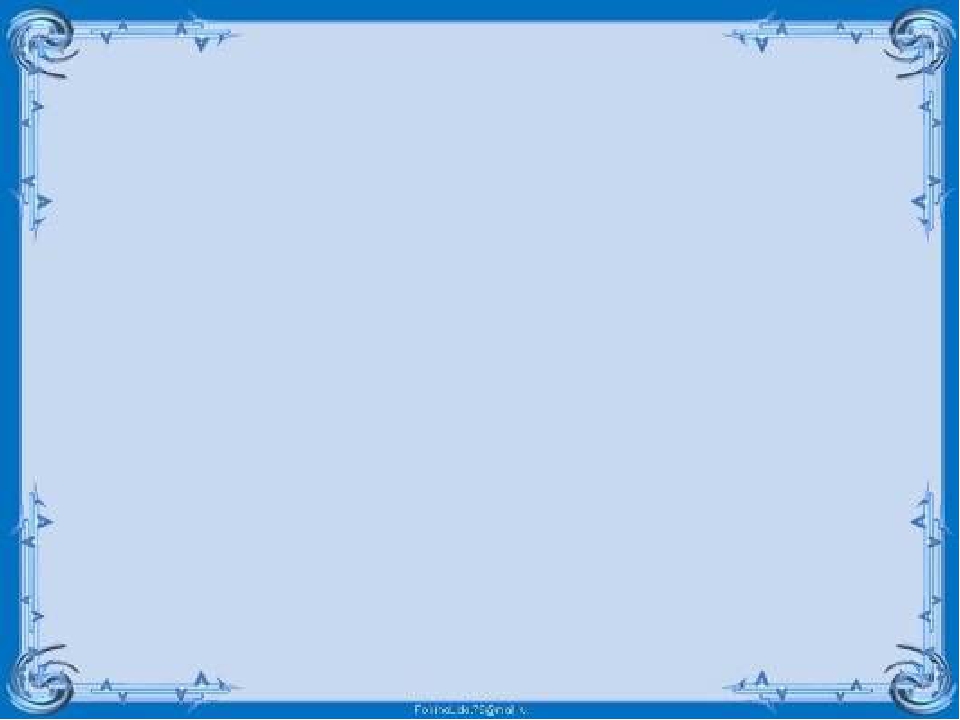 Игры, с помощью которых развивается умение обобщать и классифицировать предметы по различным признакам, объединены в третьей группе: "Кому что нужно?", "Назови три предмета", "Назови одним словом", и др. В особую четвертую группу, выделены игры на развитие внимания, сообразительности, быстроты мышления, выдержки, чувства юмора: "Испорченный телефон", "Краски", "Летает – не летает" и др.
ИГРЫ: «Словесный поезд», где один вагончик (слово) прикрепляется к другому одной и той же буквой.
«Азбука из предложений». Дети составляют предложения по алфавиту. Один участник придумывает предложение, первое слово в котором начинается на букву А, второй игрок составляет предложение на букву Б, третий – на В и так дальше. Эта игра тоже обогащает активный словарь ребёнка и развивает умение быстро составлять предложения с ключевым словом.
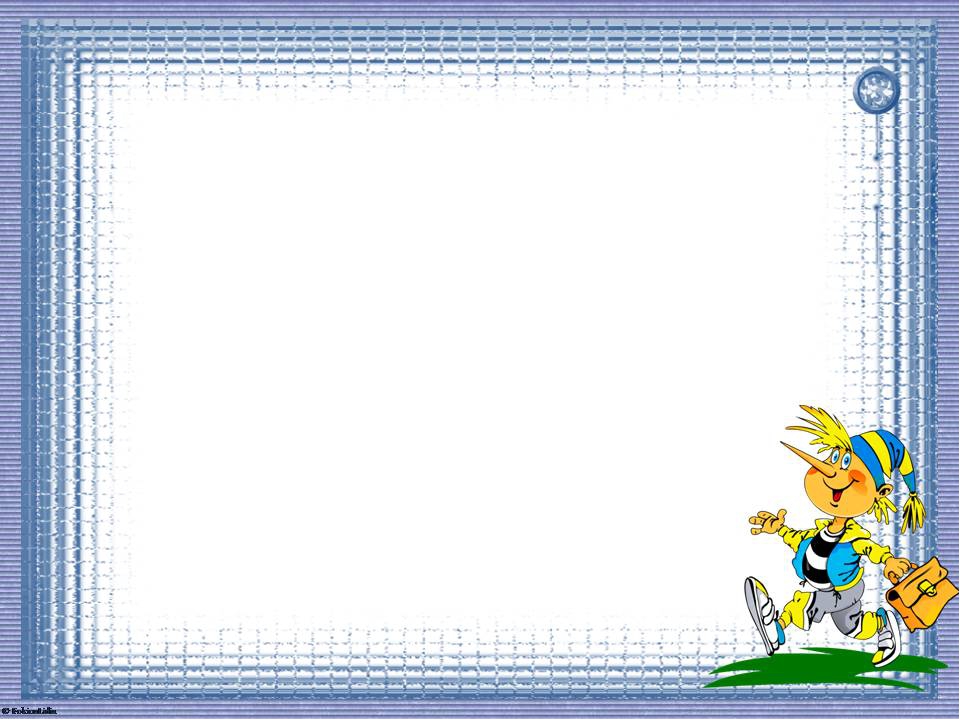 Буриме – это маленькие стихотворения с заданными рифмами. Малышу может быть предложено составить двустишие с рифмами «тень – день» или «клетка-таблетка» и т.п. Когда двустишия будут освоены, условия игры можно усложнить – предложить две пары рифм и попросить составить четверостишие. Такая игра развивает умение чувствовать слово и составлять связный текст.
Методические советы, необходимые для проведения игр. 
1.В начале каждой игры необходимо создать игровое настроение. 
2.Выбор игры определяется как уровнем умственного развития детей группы, так и задачами воспитания.
 3.Необходимо сделать игры занимательными, сохранить то, что отличало бы игру от занятий и дидактических упражнений.
 4.Нужно создать условия для умственной активности всех детей.
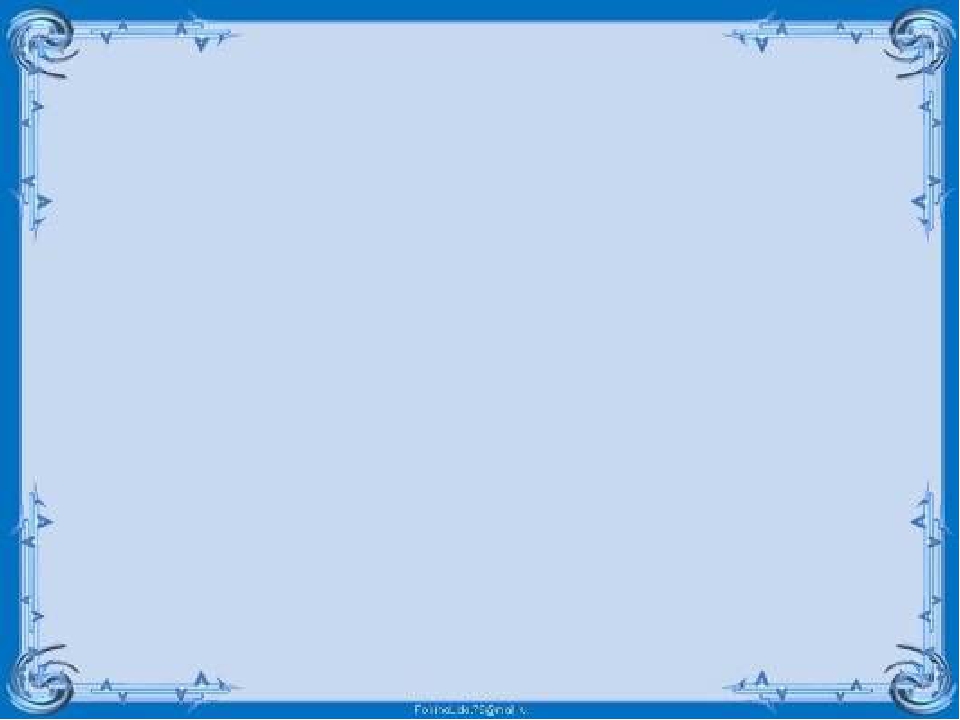 При проведении словесных дидактических игр особое внимание должно быть уделено правилам: 
Роль воспитателя в процессе словесных игр меняется в зависимости от возрастных особенностей детей. 
Методические советы, необходимые для проведения игр. 
Выбор словесной игры определяется задачами воспитательной работы с детьми данной группы, поэтому она может занимать различное место в педагогическом процессе. 
 В каждую игру следует вводить варианты с усложнением задач, чтобы дети, усвоив тот или иной способ решения, могли бы применить его при другом содержании, в других условиях.
Игры и игровые упражнения дают возможность проводить занятия с детьми более живо и интересно. Словесные игры, направлены на решение многих задач. К ним можно возвращаться неоднократно, помогая детям усвоить новый материал и закрепить пройденный.
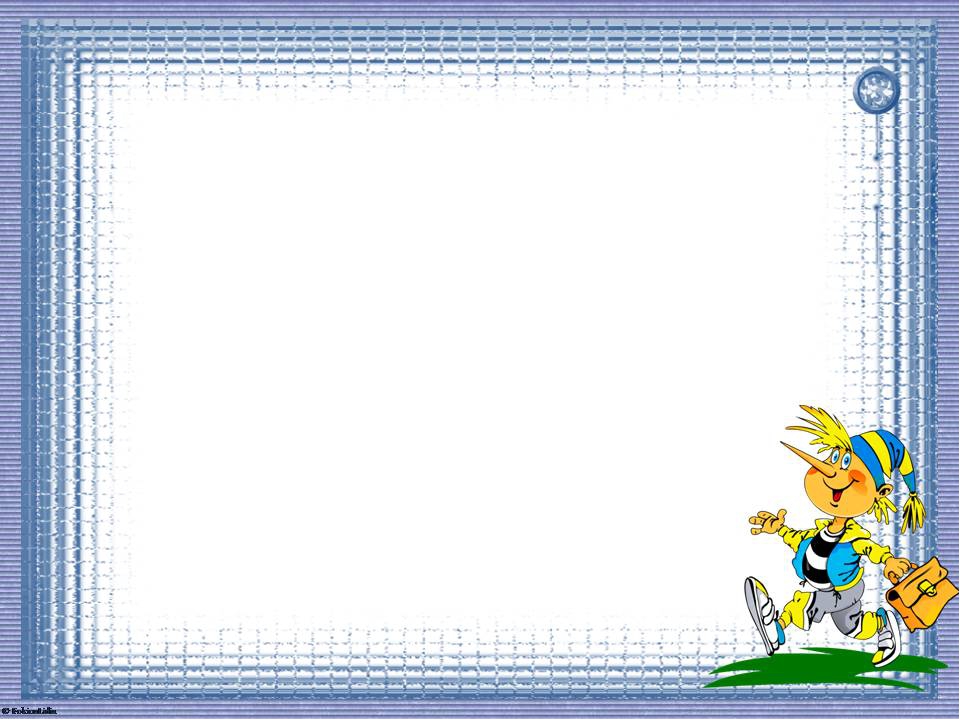 «Игра – это огромное светлое окно, через которое в духовный мир ребёнка вливается живительный поток представлений, понятий об окружающем мире. Игра – это искра, зажигающая огонёк пытливости и  любознательности».                                                                                                                 В.А.Сухомлинский